2015 FRC Control System
101010 = MOL = DUK
1
2014 Power Distribution Board
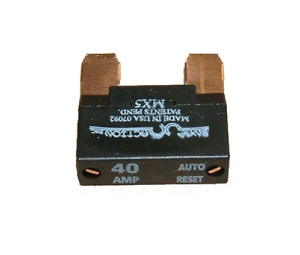 (4)
40 amp Circuits
(6)
20/30 amp Circuits
12 Volt
(DAP Bridge)
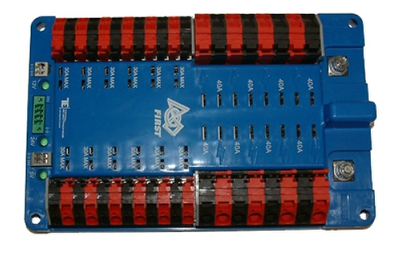 + 12 Volts
24 Volt
(cRIO)
-12 Volts
5 Volt
(Camera)
40 amp Circuits
(4)
20/30 amp Circuits
(6)
2
2015 Power Distribution Panel
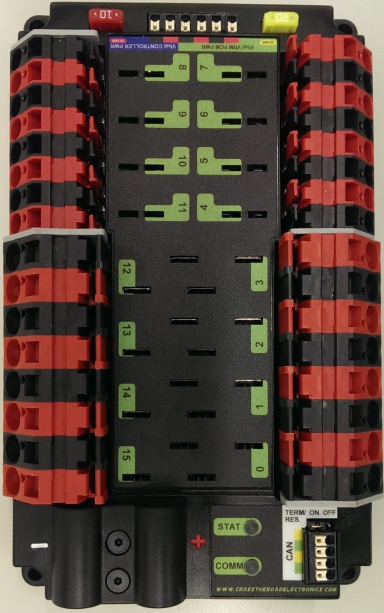 (4)
20/30 amp Circuits
(4)
40 amp Circuits
CAN
VRM
Voltage Regulator Module
PCM
Pneumatic Control Module
+ 12 Volts
RoboRIO
-12 Volts
20/30 amp Circuits
(4)
40 amp Circuits
(4)
3
2014 NI 4-Slot cRIO
Analog Module
Solenoid Module
        (Optional)
Serial Port
Optional:
   Analog Module
   Digital Module
   Solenoid Module
24v DC Power
Ethernet Port
Digital Module
4
Digital Side Car – Analog Breakout
PWM Outputs (10)
(Motor Controllers and Servos)
37-pin Connector
 (cRIO Digital Module)
12v Power
    Input
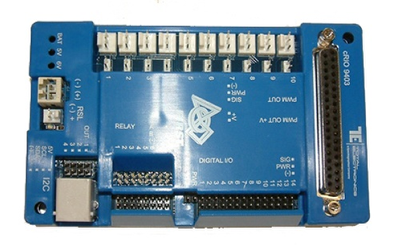 12v Power
    Input
Analog Inputs (8)
Robot Signal
       Light
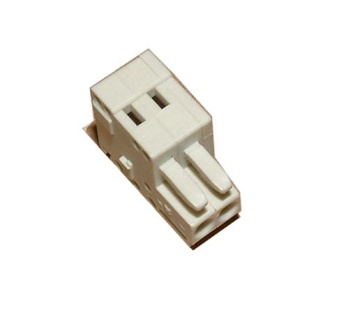 Battery Voltage
       Jumper
Relay Status
      LEDs
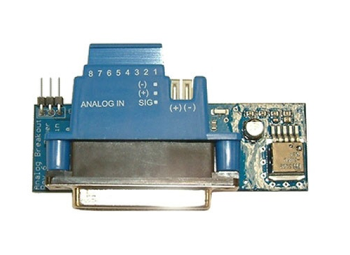 I2C  Header and Connector
Digital Input/Output (14)
Relay Output (8)
12-bit ADC with range of -10 to +10 Vdc
(With 0 -5 Vdc input ADC counts = 0 to 1023)
Connector (DB25)
 (cRIO Analog Module)
5
2015 NI RoboRIO
Status LEDs
USB Device
USB  Host
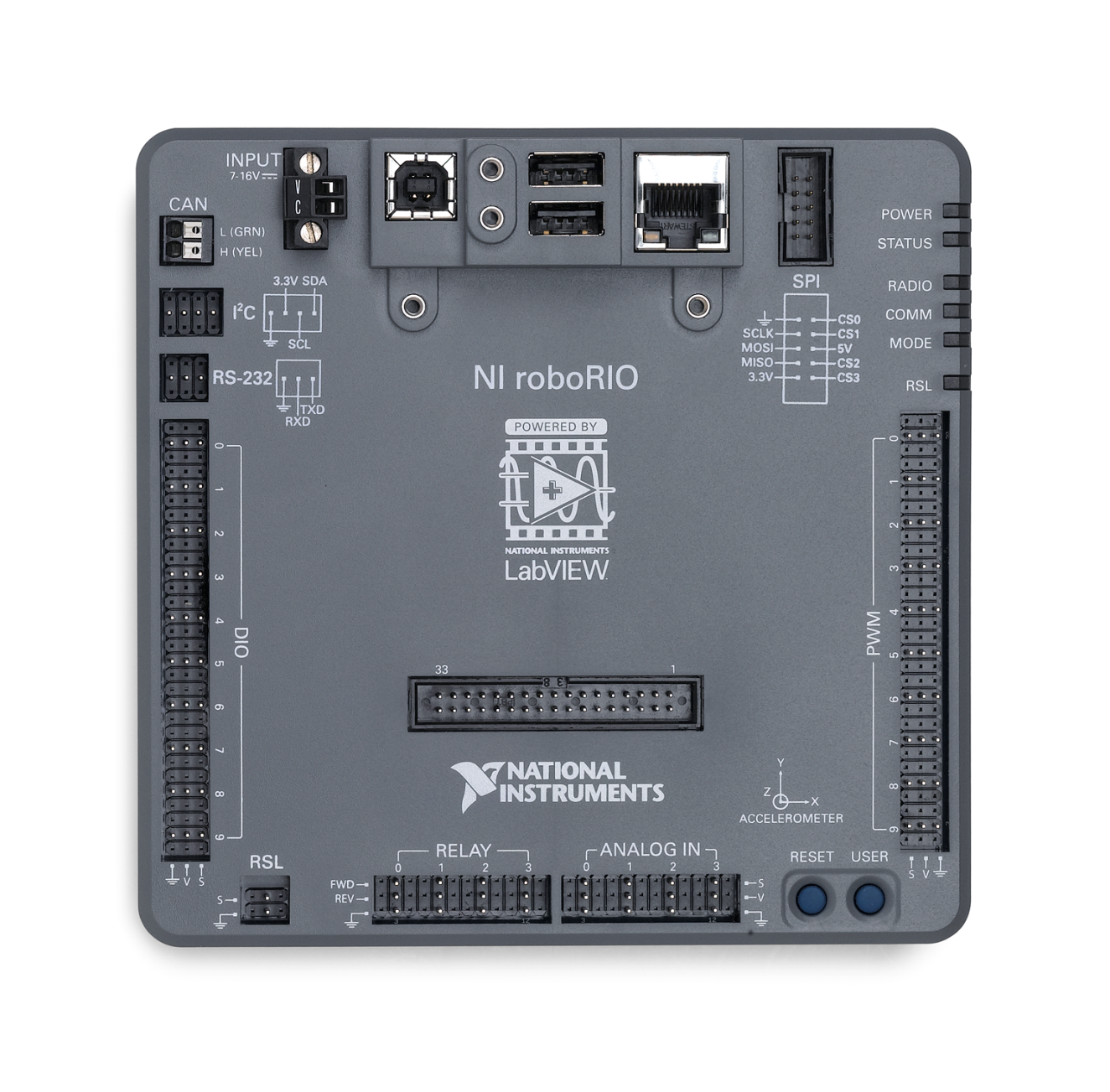 Power:  Green=OK
               Amber=Brownout
                Red=Fault
Status: On=Booting
              Off=OK
               Blinking=Error
Radio: NA
Comm: Off=None
               Red Solid=No Code
               Red Blink=E-Stop
               Green Solid=OK
Mode: Off= Disabled
              Green=Autonomous
               Amber=Teleop
               Red=Test
RSL: Off=Robot Off
         On=Robot Disabled
         Blinking=Robot Enabled
12v Power
SPI
Ethernet
CAN
I2C
RS-232
DIO (10)
MXP
PWM (10)
Accelerometer
CAN = Controller Area Network
DIO = Digital Input / Output
I2C = Inter-Integrated Circuit
MXP = myRIO Expansion Port
PWM = Pulse Width Modulation
RS232 = Serial Port Standard
RSL = Robot Signal Light
SPI  = Serial Peripheral Interface
Dimensions:
5.7” x 5.6” x 1.3”
Pin Spacing = 0.1”
I/O Spacing = 0.3”
RSL
Relay (4)
Analog IN (4)
12-bit ADC with 0-5v range
6
2015 RoboRIO MXP
myRIO Expansion Port
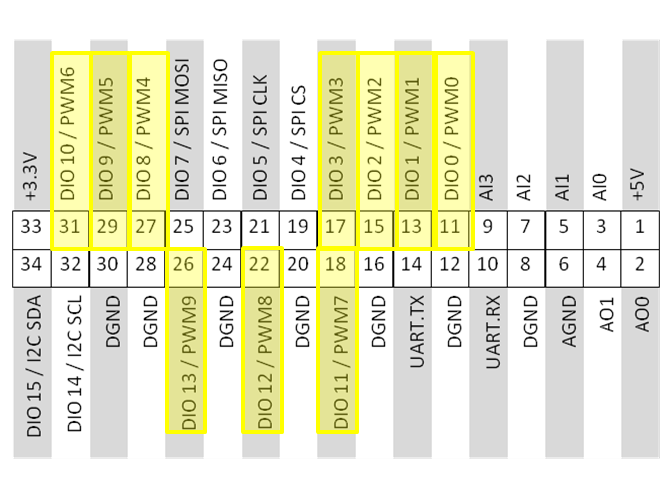 Shared:
   10 - PWM Outputs 
        (Disabled when Robot is Disabled)
   16 - DIO 
     1 - I2C Port
     1 - SPI Port

4 - Analog Inputs
2 - Analog Outputs
1 - RS-232 Port
http://www.usfirst.org/roboticsprograms/frc/blog-myRIO-Expansion-Port- Whats-the-Deal.
7
2014 Pneumatics
Solenoid Module & Breakout
Spike Relay Digital Input
12/24v Power
    Input
Relay Outputs (8)
(Max current/channel = 0.75A)
   (Maximum Total = 21W)
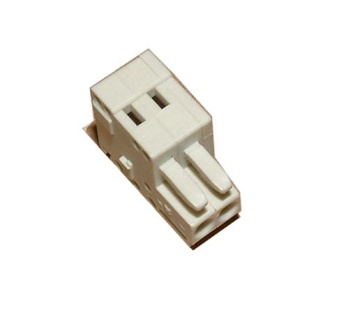 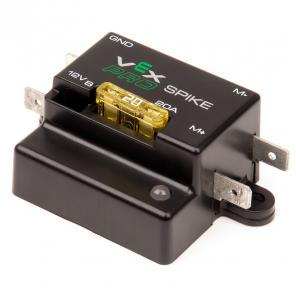 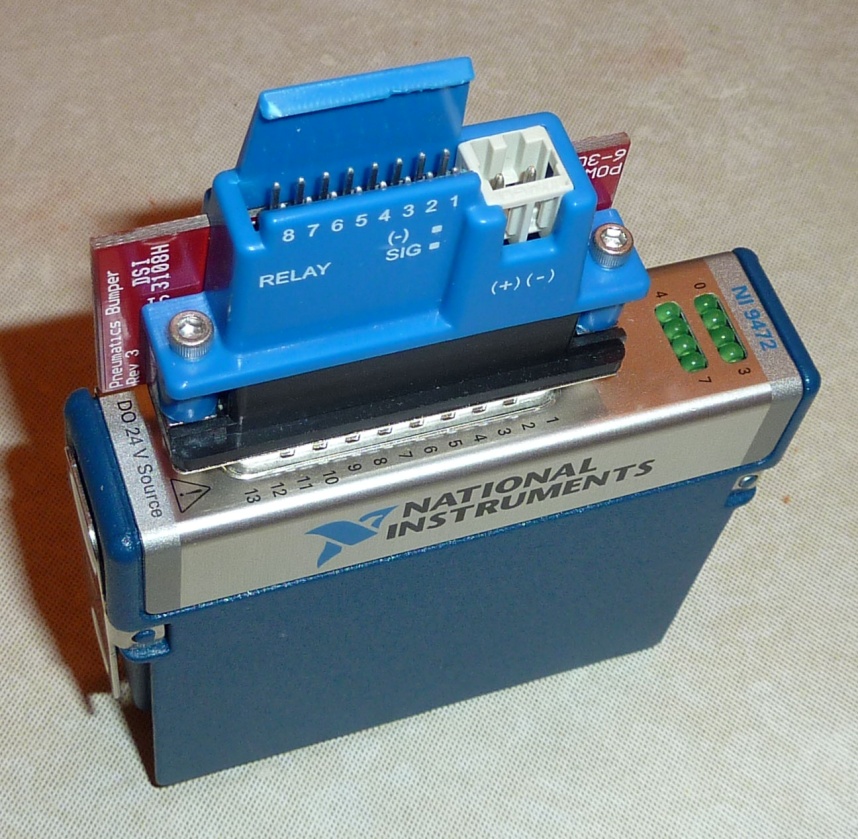 8
2015 Pneumatics Control Module
12v Power
Pressure Switch Input
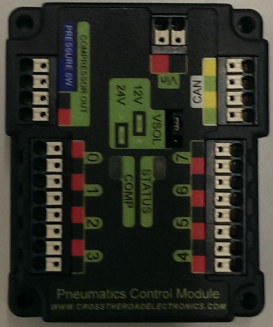 CAN
Compressor Relay Output
Solenoid (4)
Solenoid (4)
9
2014 Power Converter
12v –to-5v
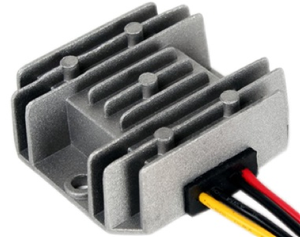 10
2015 Voltage Regulator Module
12v Power
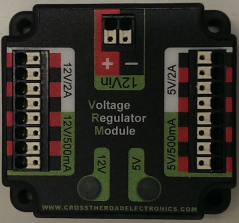 Radio Power
Custom Circuits
Camera Power
Custom Circuits
11
Weidmuller LSF Connectors
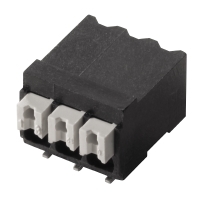 For best results:
 Wire should be 16AWG to 24AWG (consult rules to verify required gauges for power wiring)
 Wire ends should be stripped approximately 5/16“
 To insert or remove the wire, press down on the corresponding "button" to open the terminal

After making the connection check to be sure that it is clean and secure:
 Verify that there are no "whiskers" outside the connector that may cause a short circuit
 Tug on the wire to verify that it is seated fully. If the wire comes out and is the correct gauge it     
   needs to be inserted further and/or stripped back further.
12
Control System Comparison
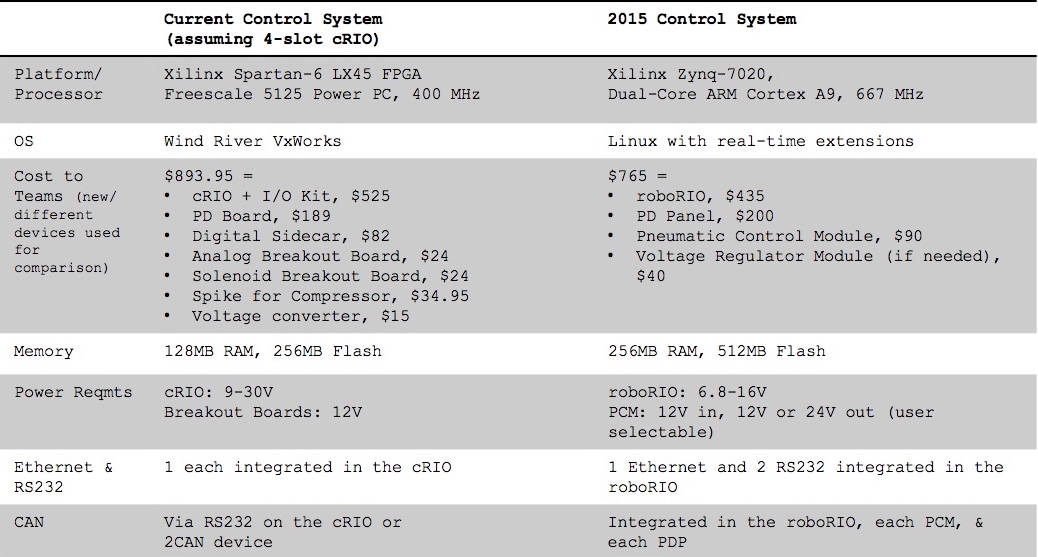 13
Control System Comparison
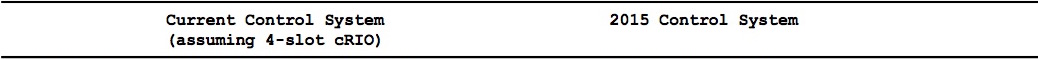 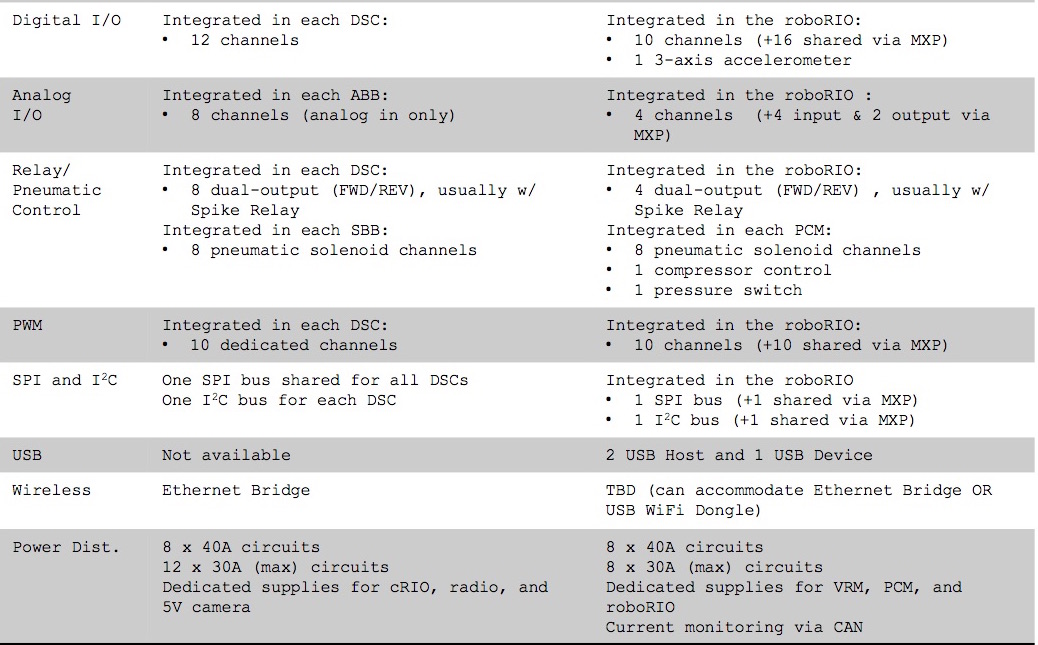 14
RoboRIO Imaging Tool
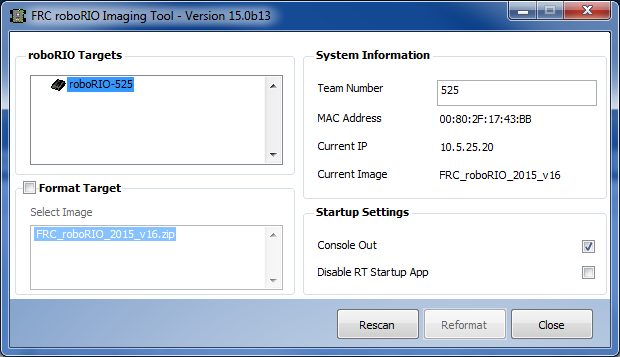 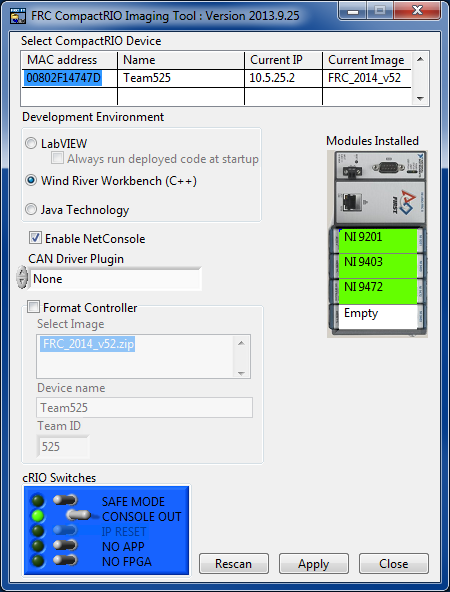 15
RoboRIO Networking
mDNS
Multicast Domain Name System (mDNS) is a system which allows for resolution of host names to IP addresses on small networks with no dedicated name server.            (roboRIO-TEAM.local)
The FRC Driver Station, LabVIEW, and the Eclipse plugins for C++ and Java are all programmed to discover your roboRIO using mDNS protocol.  This means the roboRIO can be detected regardless of the interface or IP being used.
USB
When using the USB interface, no setup is required.  The roboRIO driver will automatically configure the IP address of your computer and the roboRIO.
Wireless
The 2015 Bridge Configuration Utility will enable the DHCP (Dynamic Host Configuration Protocol) service on the DAP radio when in AP mode.  The bridge is configured with a 10.TE.AM.1 IP address and will hand out DHCP addresses from 10.TE.AM.20 to 10.TE.AM.199.  
When the DAP radio is in bridge mode at competitions, the FMS will be the  DHCP server.
16
Bridge Configuration Utility
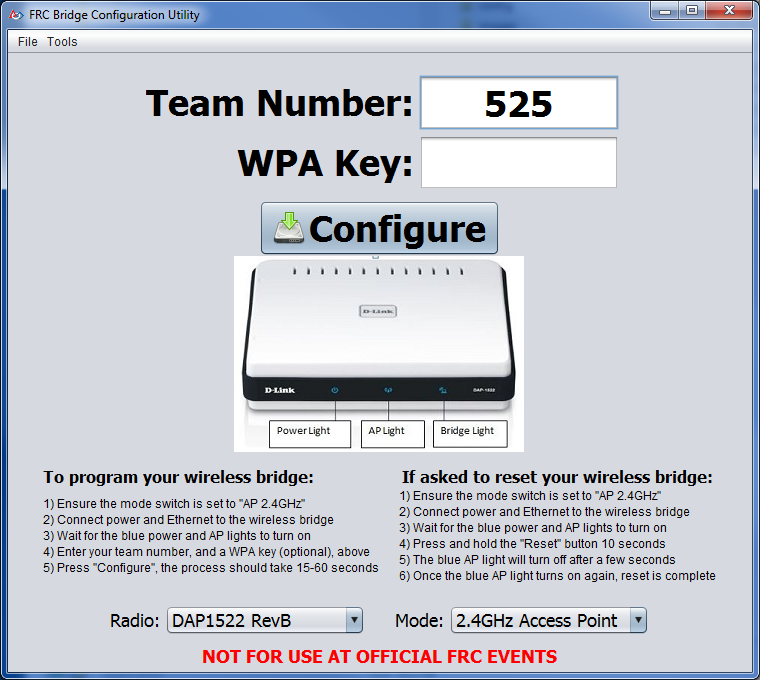 17
RoboRIO Web Dashboard
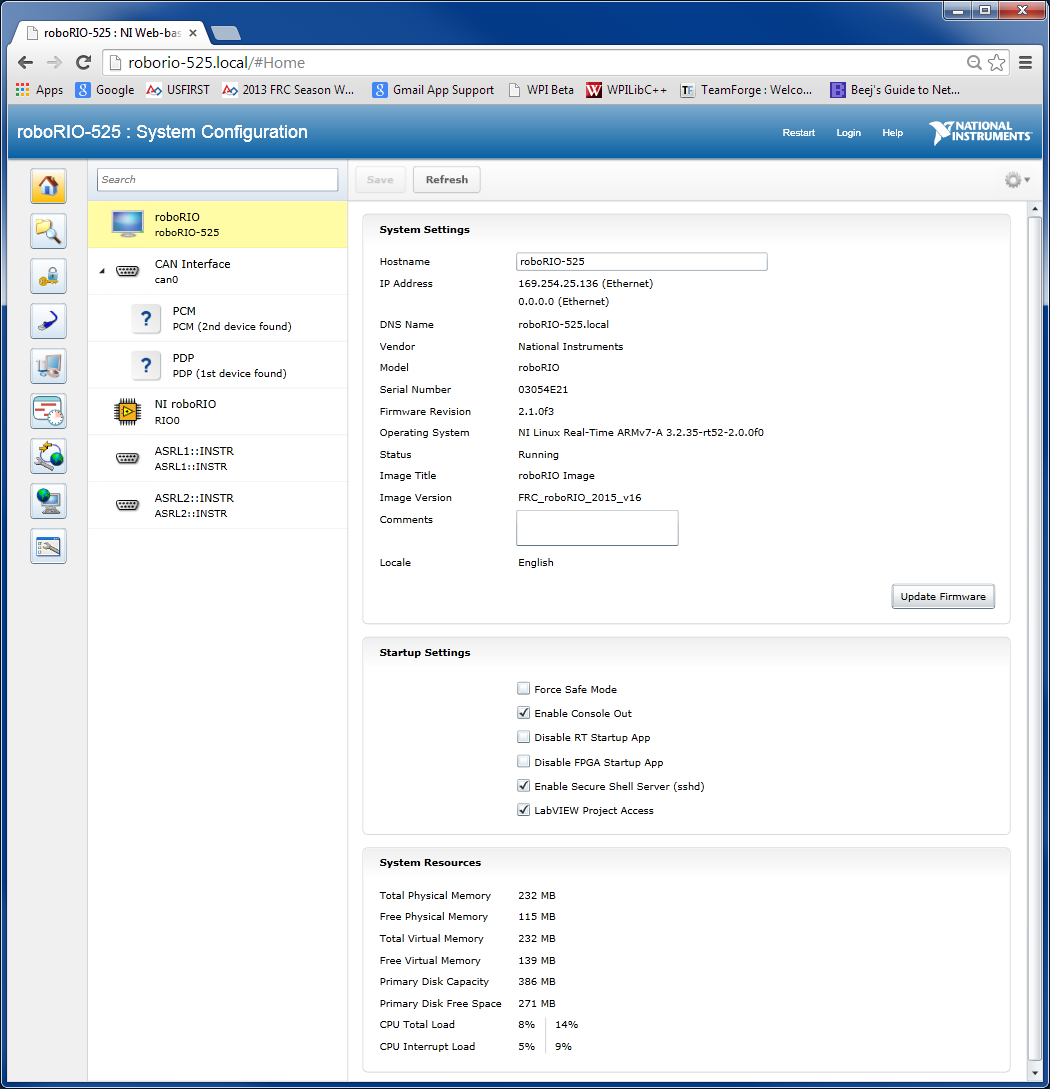 18
RoboRIO Web Dashboard
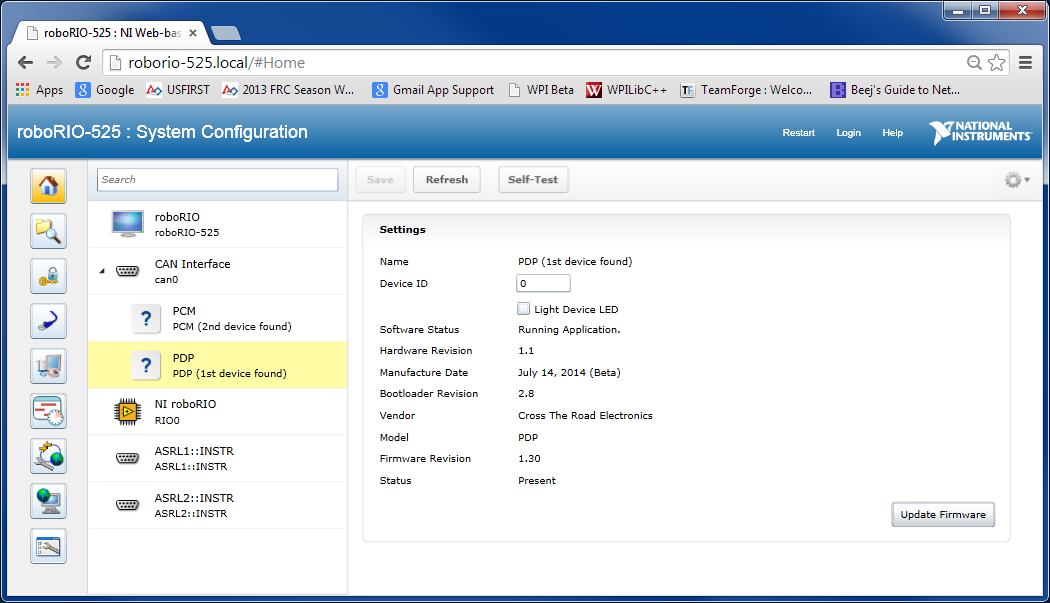 19
RoboRIO Web Dashboard
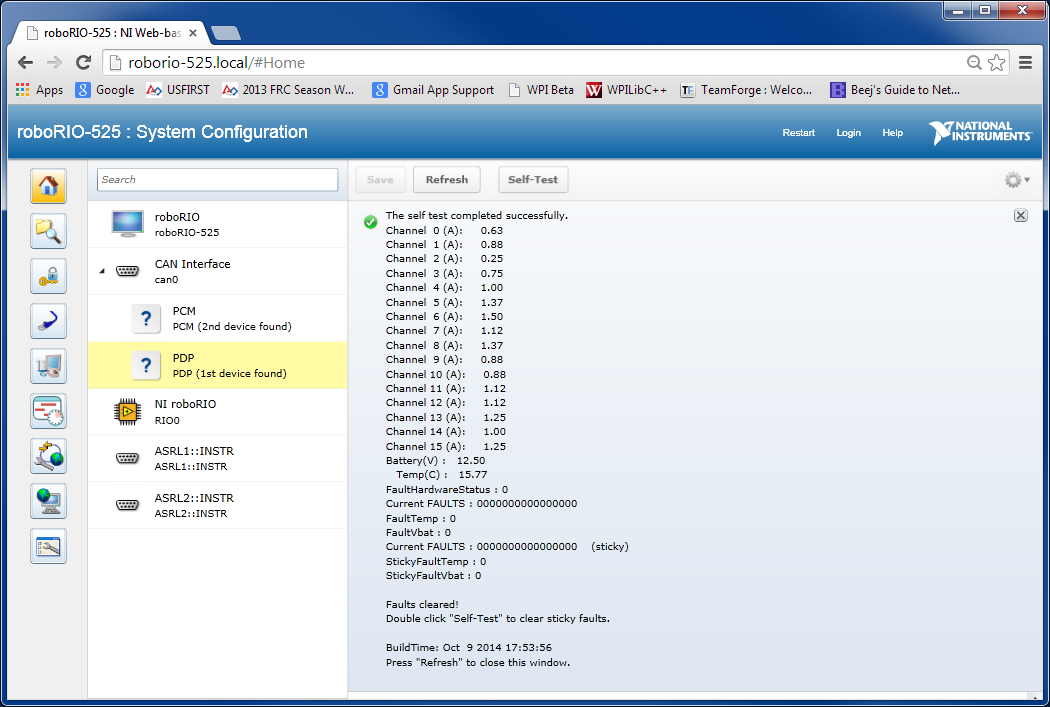 20
RoboRIO Web Dashboard
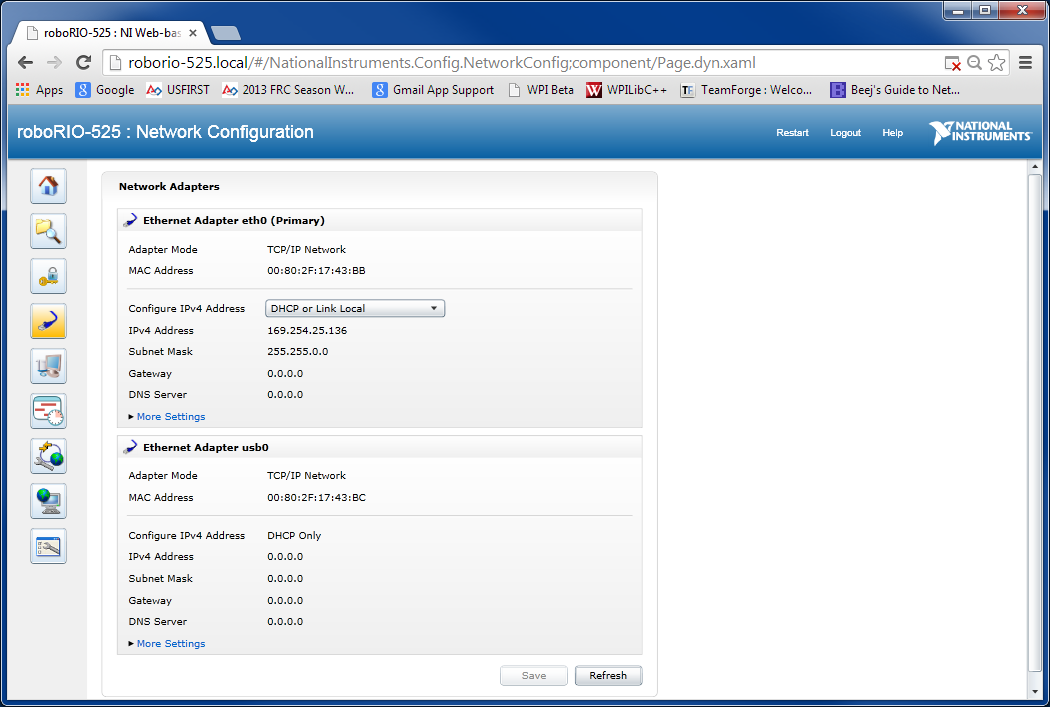 21
2015 Driver Station
PC: Battery  
       CPU %
Battery Voltage
Chart
Log
Menu
ViewMenu
Messages
Operation
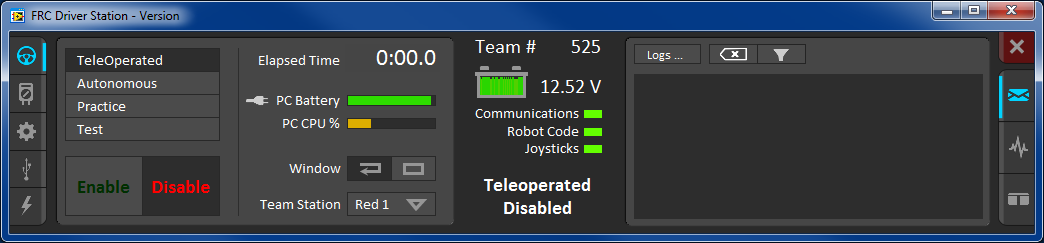 Operation
Diagnostics
Settings
USB
CAN
Messages
Charts
Both
22
2015 Driver Station
Operation
Chart
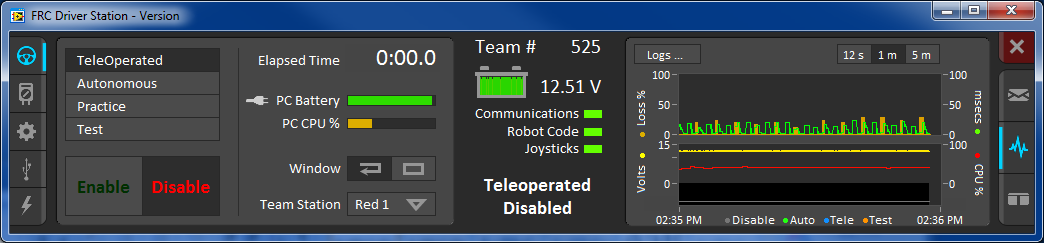 Diagnostics
Messages + Chart
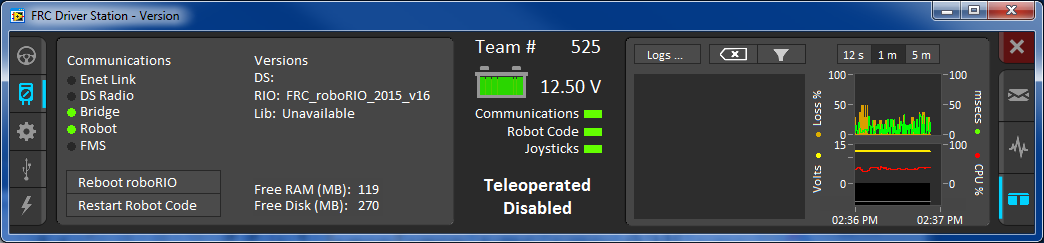 Reboot
Restart
23
2015 Driver Station
Settings
Messages
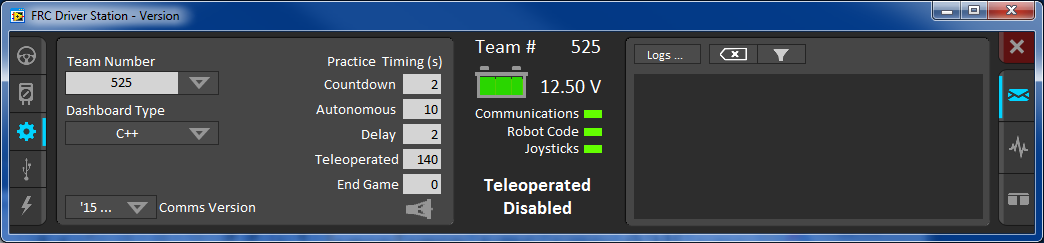 USB
Messages
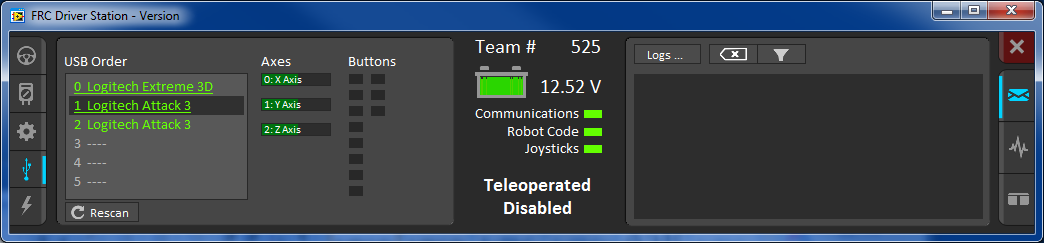 Test for Joystick Axes and Buttons
6  - Joysticks
24
DS Deleted Features
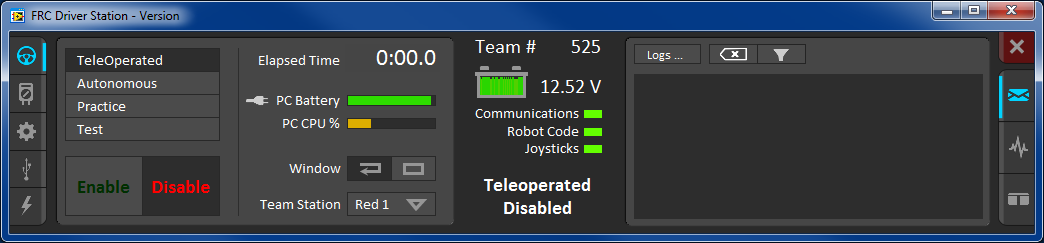 eStop Robotics:  CCI
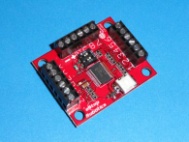 No Cypress I/O
No Kinect
No User Messages
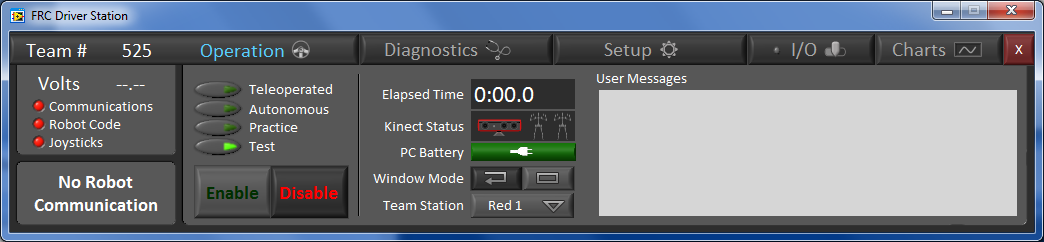 25
Driver Station Log Viewer
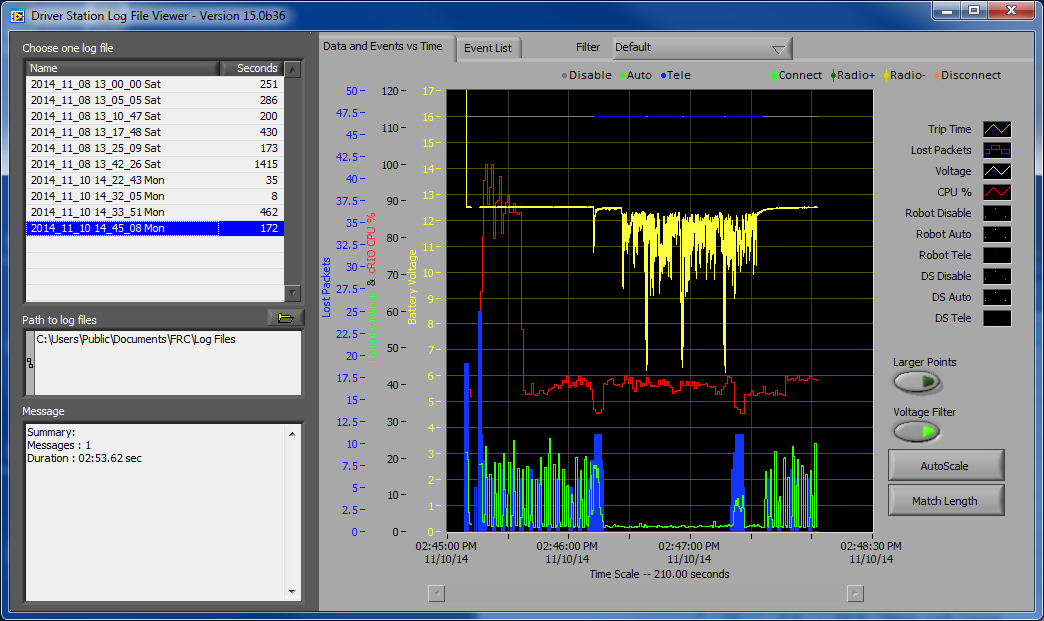 26
Installed PDP
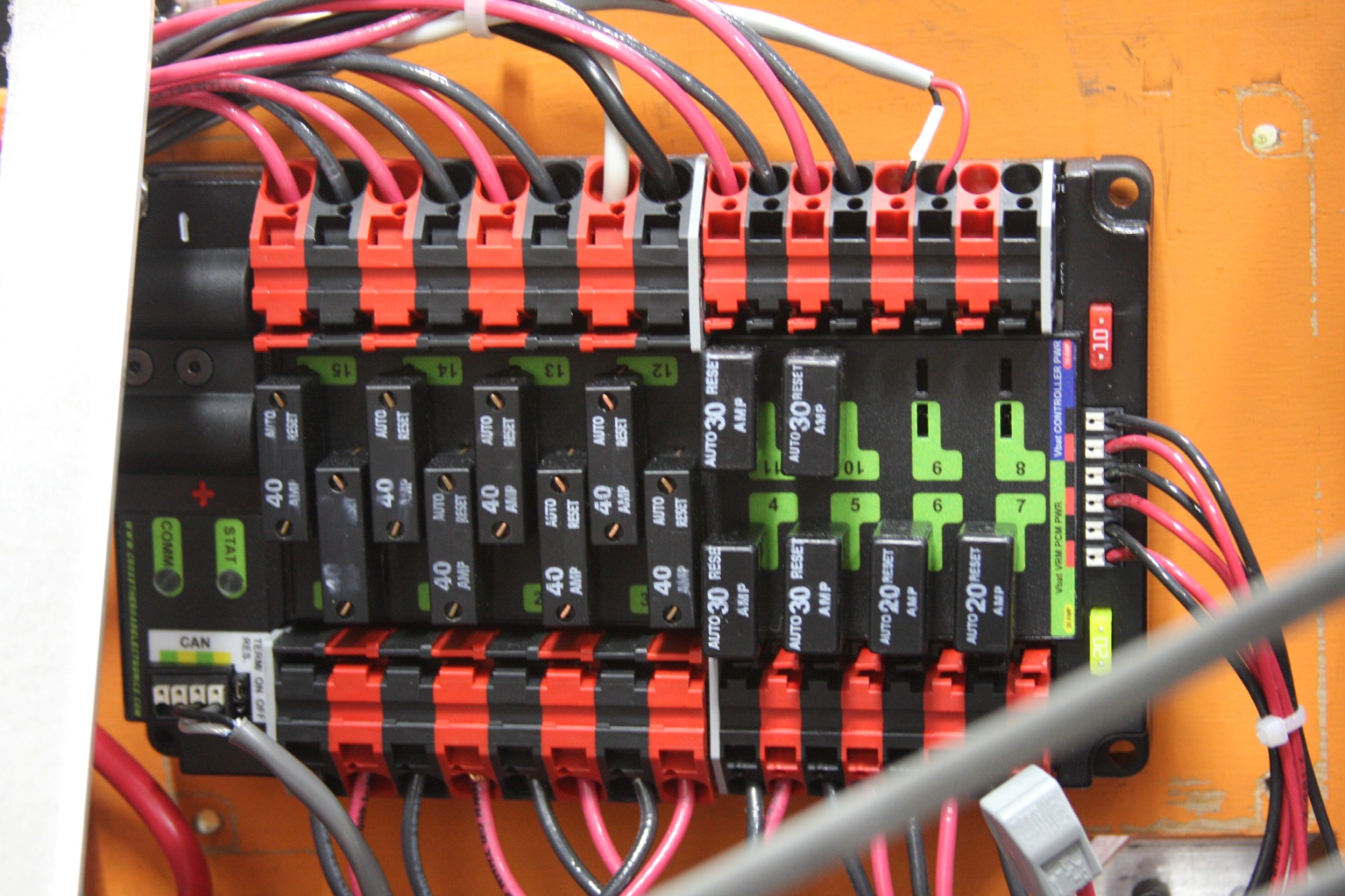 27
Installed RoboRIO
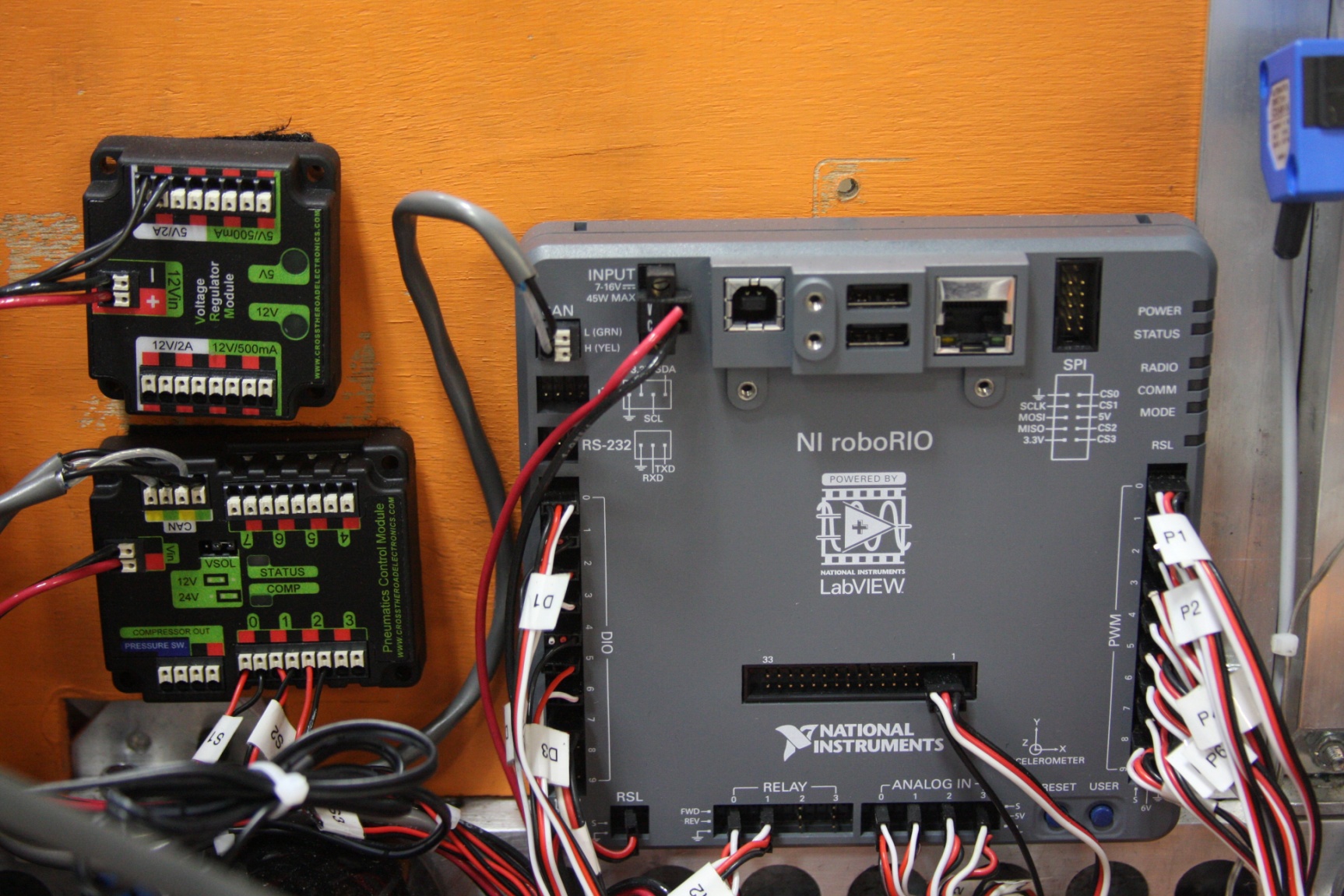 28
PDP Data Charting
29
20 hz Capture Rate
PDP Charting
30
20 hz Capture Rate
PDP Charting
31
Feature Changes
Zero-based input/output channel numbering
Class:  +Additions, -Deletions, *Changes:  (C++ and Java)
 	+BuiltInAccelerometer      	-AnalogModule		*AnalogAccelerometer
    	+PowerDistributionPanel	-DigitalModule		*AnalogInput
	+AnalogOutput		-DriverStationEnhancedIO	*Compressor
				-DriverStationLCD		*IterativeRobot (No SetPeriod)
				-Kinect	
Analog-to-Digital Convertor
		cRIO:	   -10v to +10v	12-bit	0 - 1023 (at 5v)
		roboRIO:          0 to +5v	12-bit	0 - 4095	
Brownout Protection
		PWM outputs disabled when voltage drops below 6.50v   (Restored at 7.50v)
   		DIO power turned off when voltage drops below 6.25v	    (Restored at 6.60v)
Eclipse for C++ and Java Code Development
RoboRIO mDNS:  roboRIO-team.local    (roboRIO-525.local)
32
Robot Signal Light
2014 Signals
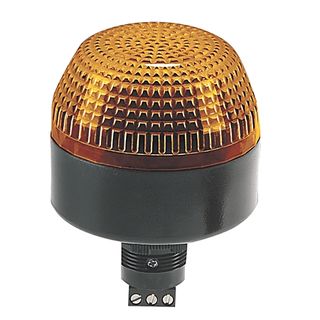 2015 Signals
33